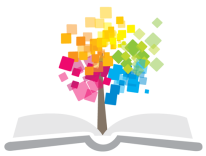 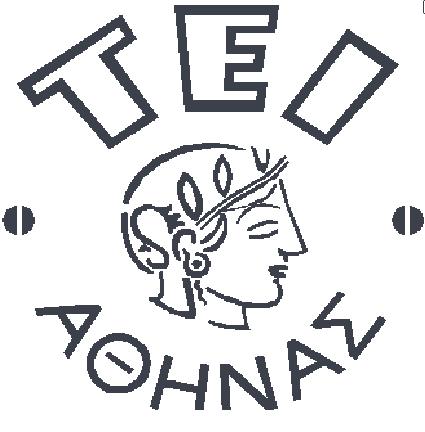 Ανοικτά Ακαδημαϊκά Μαθήματα στο ΤΕΙ Αθήνας
Τεχνικές Μάλαξης (Ε)
Ενότητα 1: Θέσεις Χαλάρωσης
Δωροθέα Μακρυγιάννη Pt MSc
Τμήμα Φυσικοθεραπείας
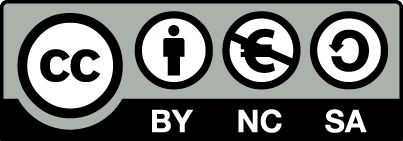 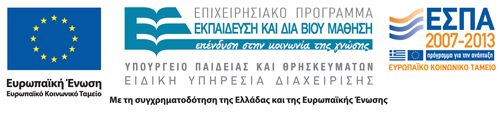 Ορισμός Μάλαξης
Η μάλαξη είναι συστηματικοί μηχανικοί ερεθισμοί των μαλακών ιστών του σώματος μέσω πίεσης και διάτασης, που εφαρμόζονται ρυθμικά για θεραπευτικό σκοπό.
Τα φυσιολογικά αποτελέσματα της μάλαξης είναι:
μηχανικά, 
νευρικά/αντανακλαστικά,
ψυχολογικά – άγγιγμα χεριών.
Θέση - Εξοπλισμός
Η μάλαξη συχνά αποτελεί αυτοδύναμη θεραπευτική παρέμβαση. 
Απαιτείται σχεδόν πάντα στην προετοιμασία του ασθενή για την εφαρμογή της θεραπευτικής άσκησης.
Επιλέγεται προσεκτικά η θέση, ώστε να είναι άνετη και ευχάριστη για το άτομο, να είναι θέση χαλάρωσης.
Χρειάζεται κατάλληλος εξοπλισμός για τον φυσικοθεραπευτή, ώστε να εξασφαλίζεται η δυνατότητα να εφαρμόζει με άνεση την θεραπευτική του παρέμβαση, χτίζοντας σχέση ασφάλειας και επικοινωνία εμπιστοσύνης με τον ασθενή του.
2
Εξοπλισμός 1/2
Κρεβάτια, που διευκολύνουν τον φυσικοθεραπευτή, καθώς ρυθμίζονται κατάλληλα.
“Allianz Arena Massageraum Bayern”, από Chris 73 διαθέσιμο με άδεια CC BY-SA 3.0
3
Εξοπλισμός 2/2
Κατάλληλο κάθισμα. Η χρήση του απαιτεί προσοχή, ώστε να εξασφαλίζεται χαλαρή θέση στο σώμα.
4
Αρχείο Δωροθέας Μακρυγιάννη
Θέση
Θέση που δεν διευκολύνει την χαλάρωση του κορμού και της αυχενικής μοίρας.
Θέση αυξημένης τάσης για τον άνω κορμό, την αυχενική και οσφυϊκή μοίρα, τις ποδοκνημικές.
“Abb3-SPP-Glutaeus-maximus-Os-Ilium”, από LNB Liebscher & Bracht διαθέσιμο με άδεια CC BY-SA 3.0
5
Περιβάλλον
Το περιβάλλον πρέπει να είναι ευχάριστο, δηλαδή:
Καθαρό και άνετο.
Φωτεινό και μάλιστα όχι αποκλειστικά με τεχνητό φωτισμό.
Καλώς αεριζόμενο, αν γίνεται να υπάρχει φυσικός αερισμός.
Χωρίς θόρυβο και χημικές επιβαρύνσεις.
Να εξασφαλίζει την απαιτούμενη ιδιωτικότητα στον ασθενή, με σεβασμό στην προσωπικότητα και την ιδιαιτερότητά του.
6
Τέλος Ενότητας
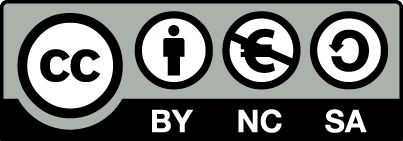 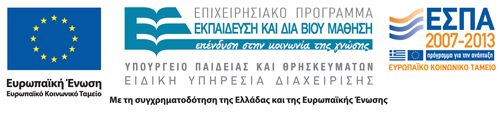 Σημειώματα
Σημείωμα Αναφοράς
Copyright Τεχνολογικό Εκπαιδευτικό Ίδρυμα Αθήνας, Δωροθέα Μακρυγιάννη 2014. Δωροθέα Μακρυγιάννη. «Τεχνικές Μάλαξης (Ε). Ενότητα 1: Θέσεις Χαλάρωσης ». Έκδοση: 1.0. Αθήνα 2014. Διαθέσιμο από τη δικτυακή διεύθυνση: ocp.teiath.gr.
Σημείωμα Αδειοδότησης
Το παρόν υλικό διατίθεται με τους όρους της άδειας χρήσης Creative Commons Αναφορά, Μη Εμπορική Χρήση Παρόμοια Διανομή 4.0 [1] ή μεταγενέστερη, Διεθνής Έκδοση. Εξαιρούνται τα αυτοτελή έργα τρίτων π.χ. φωτογραφίες, διαγράμματα κ.λ.π., τα οποία εμπεριέχονται σε αυτό. Οι όροι χρήσης των έργων τρίτων επεξηγούνται στη διαφάνεια «Επεξήγηση όρων χρήσης έργων τρίτων». 
Τα έργα για τα οποία έχει ζητηθεί άδεια αναφέρονται στο «Σημείωμα Χρήσης Έργων Τρίτων».
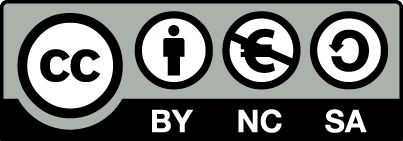 [1] http://creativecommons.org/licenses/by-nc-sa/4.0/ 
Ως Μη Εμπορική ορίζεται η χρήση:
που δεν περιλαμβάνει άμεσο ή έμμεσο οικονομικό όφελος από την χρήση του έργου, για το διανομέα του έργου και αδειοδόχο
που δεν περιλαμβάνει οικονομική συναλλαγή ως προϋπόθεση για τη χρήση ή πρόσβαση στο έργο
που δεν προσπορίζει στο διανομέα του έργου και αδειοδόχο έμμεσο οικονομικό όφελος (π.χ. διαφημίσεις) από την προβολή του έργου σε διαδικτυακό τόπο
Ο δικαιούχος μπορεί να παρέχει στον αδειοδόχο ξεχωριστή άδεια να χρησιμοποιεί το έργο για εμπορική χρήση, εφόσον αυτό του ζητηθεί.
Επεξήγηση όρων χρήσης έργων τρίτων
Δεν επιτρέπεται η επαναχρησιμοποίηση του έργου, παρά μόνο εάν ζητηθεί εκ νέου άδεια από το δημιουργό.
©
διαθέσιμο με άδεια CC-BY
Επιτρέπεται η επαναχρησιμοποίηση του έργου και η δημιουργία παραγώγων αυτού με απλή αναφορά του δημιουργού.
διαθέσιμο με άδεια CC-BY-SA
Επιτρέπεται η επαναχρησιμοποίηση του έργου με αναφορά του δημιουργού, και διάθεση του έργου ή του παράγωγου αυτού με την ίδια άδεια.
διαθέσιμο με άδεια CC-BY-ND
Επιτρέπεται η επαναχρησιμοποίηση του έργου με αναφορά του δημιουργού. 
Δεν επιτρέπεται η δημιουργία παραγώγων του έργου.
διαθέσιμο με άδεια CC-BY-NC
Επιτρέπεται η επαναχρησιμοποίηση του έργου με αναφορά του δημιουργού. 
Δεν επιτρέπεται η εμπορική χρήση του έργου.
Επιτρέπεται η επαναχρησιμοποίηση του έργου με αναφορά του δημιουργού
και διάθεση του έργου ή του παράγωγου αυτού με την ίδια άδεια.
Δεν επιτρέπεται η εμπορική χρήση του έργου.
διαθέσιμο με άδεια CC-BY-NC-SA
διαθέσιμο με άδεια CC-BY-NC-ND
Επιτρέπεται η επαναχρησιμοποίηση του έργου με αναφορά του δημιουργού.
Δεν επιτρέπεται η εμπορική χρήση του έργου και η δημιουργία παραγώγων του.
διαθέσιμο με άδεια 
CC0 Public Domain
Επιτρέπεται η επαναχρησιμοποίηση του έργου, η δημιουργία παραγώγων αυτού και η εμπορική του χρήση, χωρίς αναφορά του δημιουργού.
Επιτρέπεται η επαναχρησιμοποίηση του έργου, η δημιουργία παραγώγων αυτού και η εμπορική του χρήση, χωρίς αναφορά του δημιουργού.
διαθέσιμο ως κοινό κτήμα
χωρίς σήμανση
Συνήθως δεν επιτρέπεται η επαναχρησιμοποίηση του έργου.
Διατήρηση Σημειωμάτων
Οποιαδήποτε αναπαραγωγή ή διασκευή του υλικού θα πρέπει να συμπεριλαμβάνει:
το Σημείωμα Αναφοράς
το Σημείωμα Αδειοδότησης
τη δήλωση Διατήρησης Σημειωμάτων
το Σημείωμα Χρήσης Έργων Τρίτων (εφόσον υπάρχει)
μαζί με τους συνοδευόμενους υπερσυνδέσμους.
Χρηματοδότηση
Το παρόν εκπαιδευτικό υλικό έχει αναπτυχθεί στo πλαίσιo του εκπαιδευτικού έργου του διδάσκοντα.
Το έργο «Ανοικτά Ακαδημαϊκά Μαθήματα στο Πανεπιστήμιο Αθηνών» έχει χρηματοδοτήσει μόνο την αναδιαμόρφωση του εκπαιδευτικού υλικού. 
Το έργο υλοποιείται στο πλαίσιο του Επιχειρησιακού Προγράμματος «Εκπαίδευση και Δια Βίου Μάθηση» και συγχρηματοδοτείται από την Ευρωπαϊκή Ένωση (Ευρωπαϊκό Κοινωνικό Ταμείο) και από εθνικούς πόρους.
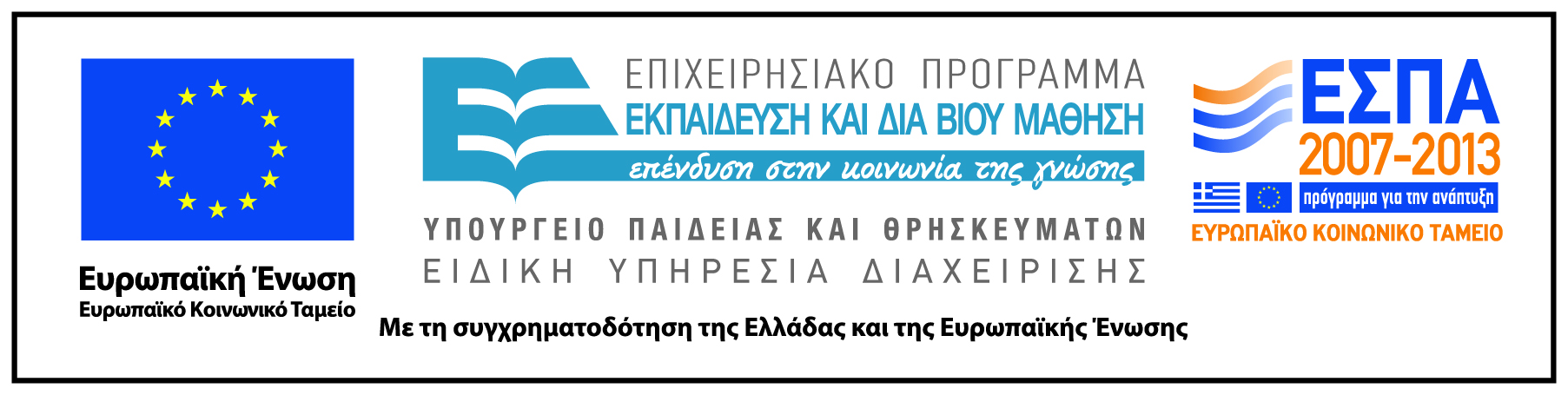